Teams Voice Training
Integrated Communications Platform
Created by ITSS Enterprise Collaboration Services
Fall, 2020
Starting Out
Set Up Your Devices
Specify Speaker
Watch for ‘Remote Audio,’ as this likely means you’re remoted into a different computer
We discourage making calls over a remote connection (VPN)
Set Microphone
Make a Test Call
Test functionality by using the Make a Test Call feature
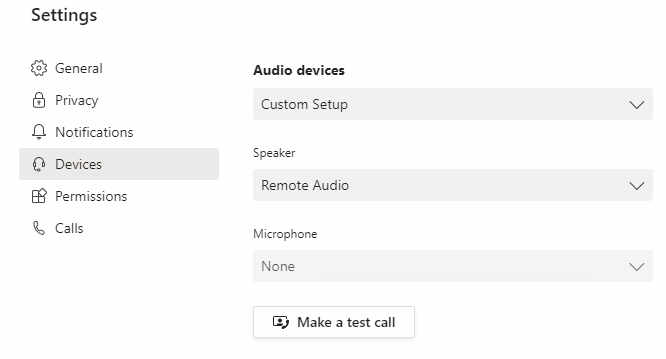 Calling Basics
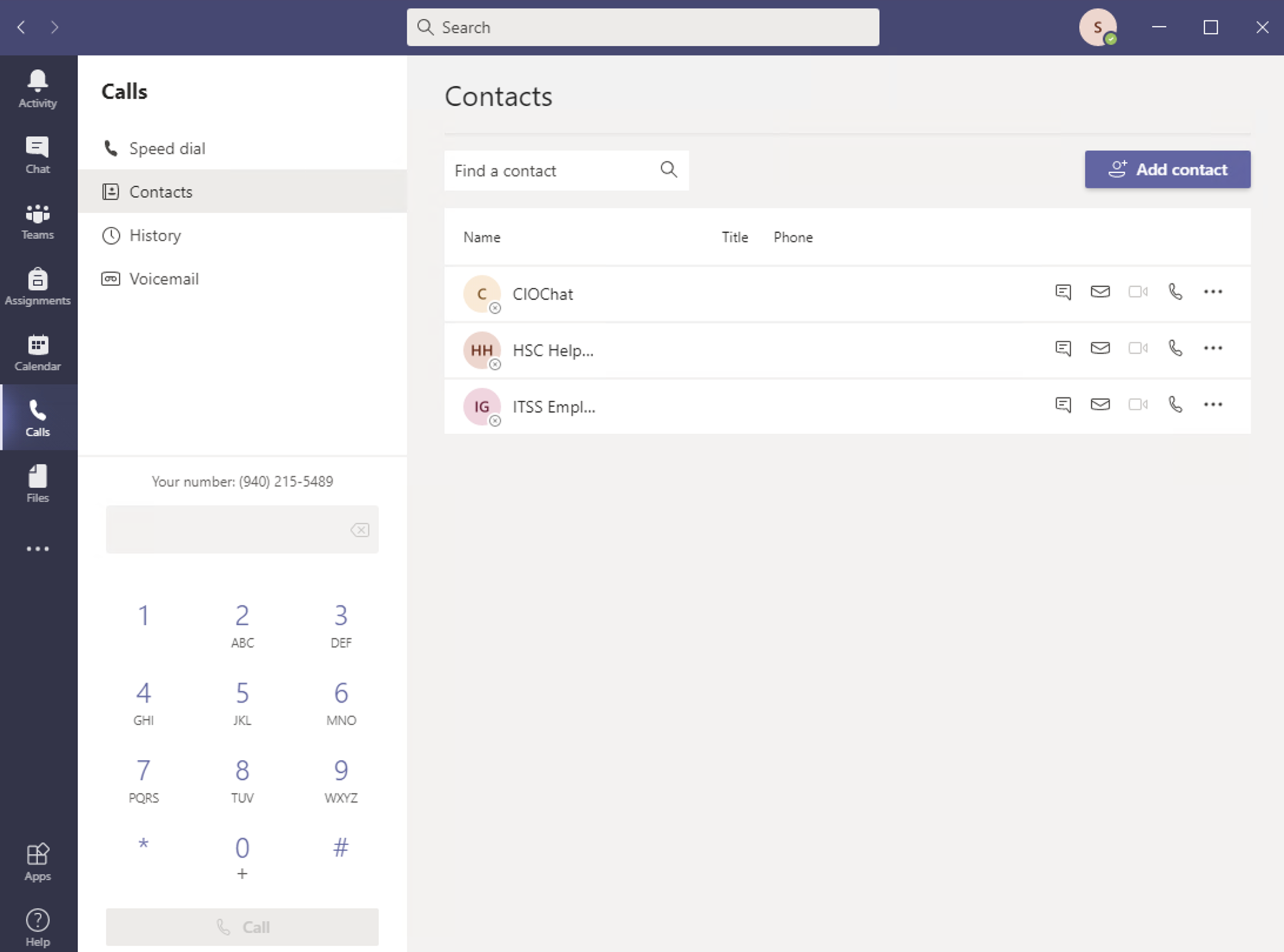 Making Calls
Using the Dial Pad
If you do not see the dial pad, look for this button:

Using a Teams Contact
Add Contacts in Teams


Use the search bar to find contacts
Use the phone      icon to call your contact
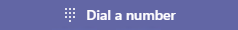 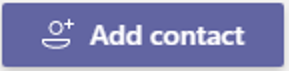 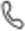 Calling Basics
Making and Receiving Calls
Keyboard Shortcut
Initiate the shortcut command by pressing:
                       on a PC or

                      on an Apple
A list of commands appears in the search field
Type ‘call’ and the name or number of person
Search results will automatically appear
Click on the recipient or press ‘enter’ to initiate the call
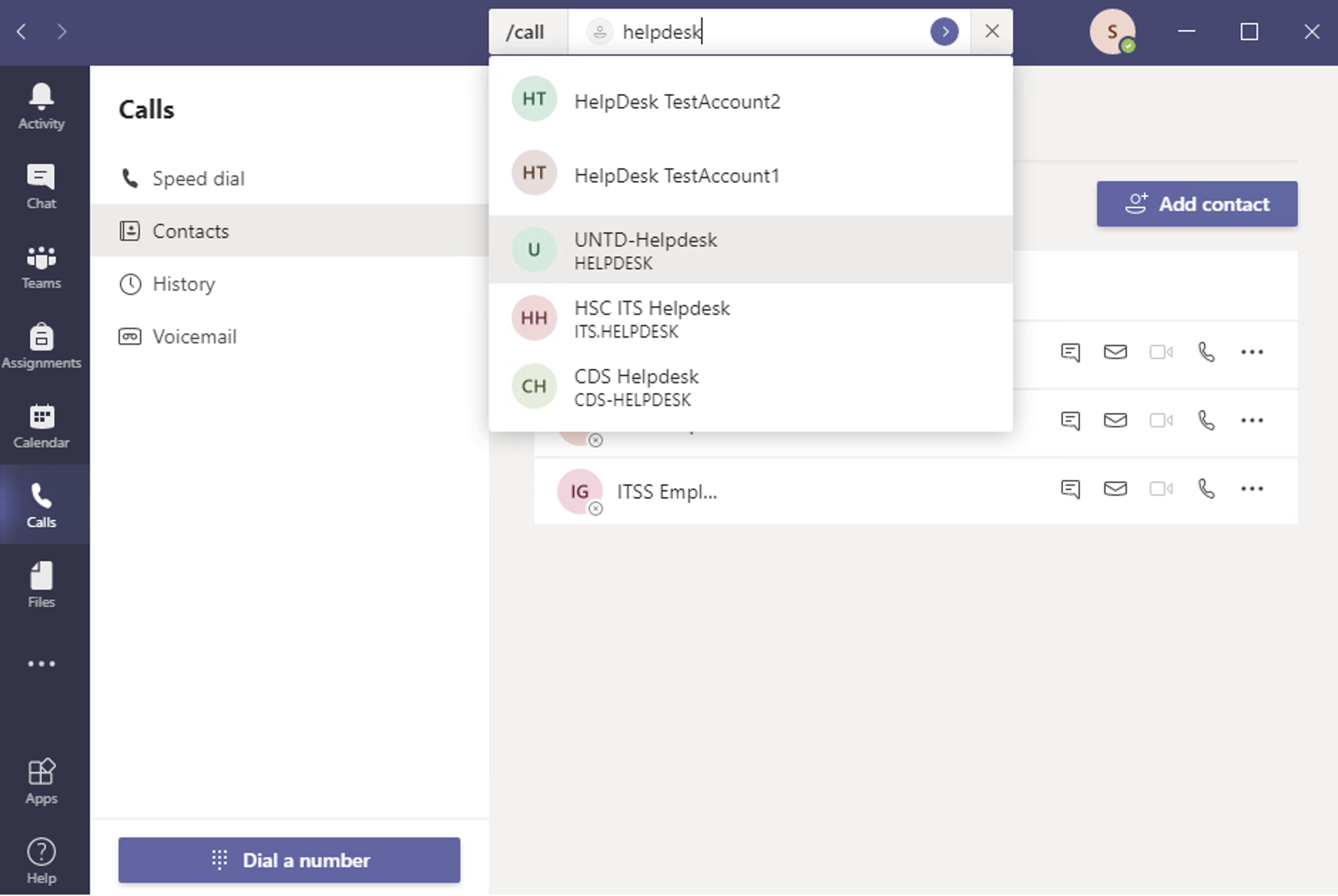 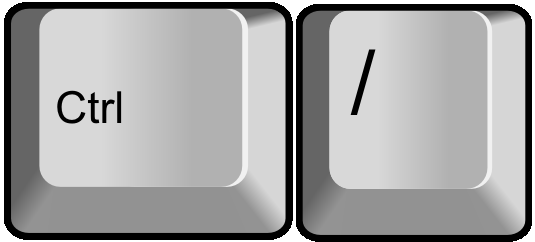 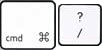 Receiving Calls
When someone calls you, this overlay will appear
Left button answers with video and audio on

Middle button answers with audio only

Right button declines the call
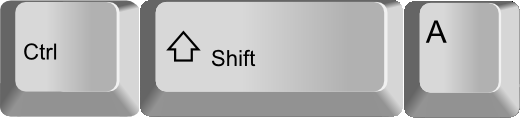 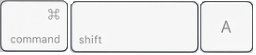 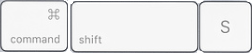 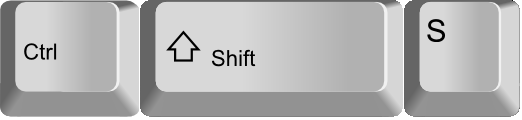 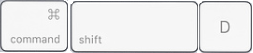 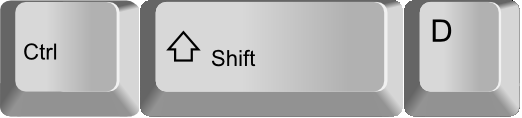 Demo
Questions about Making or Receiving Calls?
Checking Voicemail
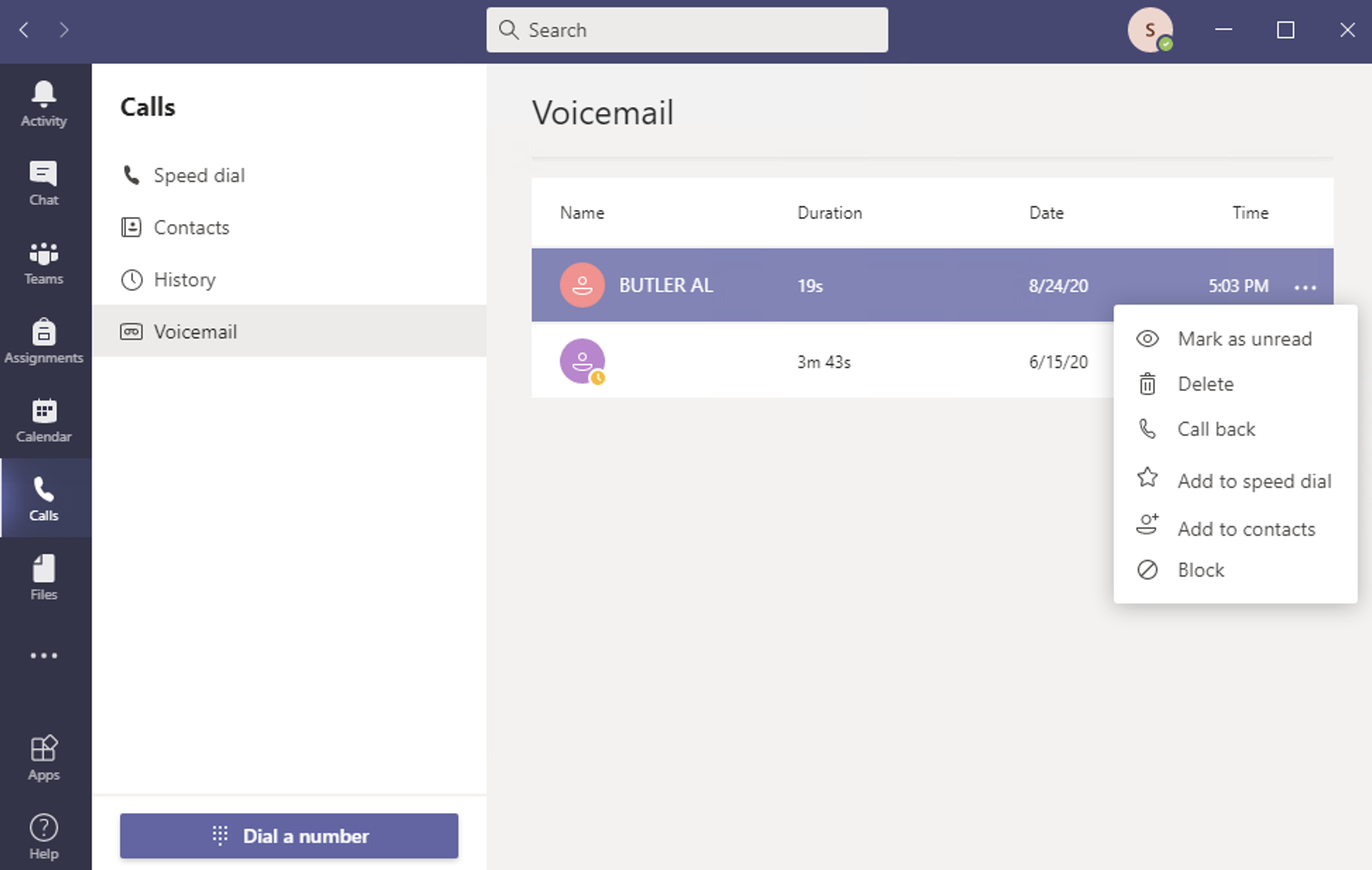 See all new and saved voicemail messages at a glance
Select a voicemail message
Audio will play back on your selected device
Click on the … to the right of the message for more options
Voicemail Greeting
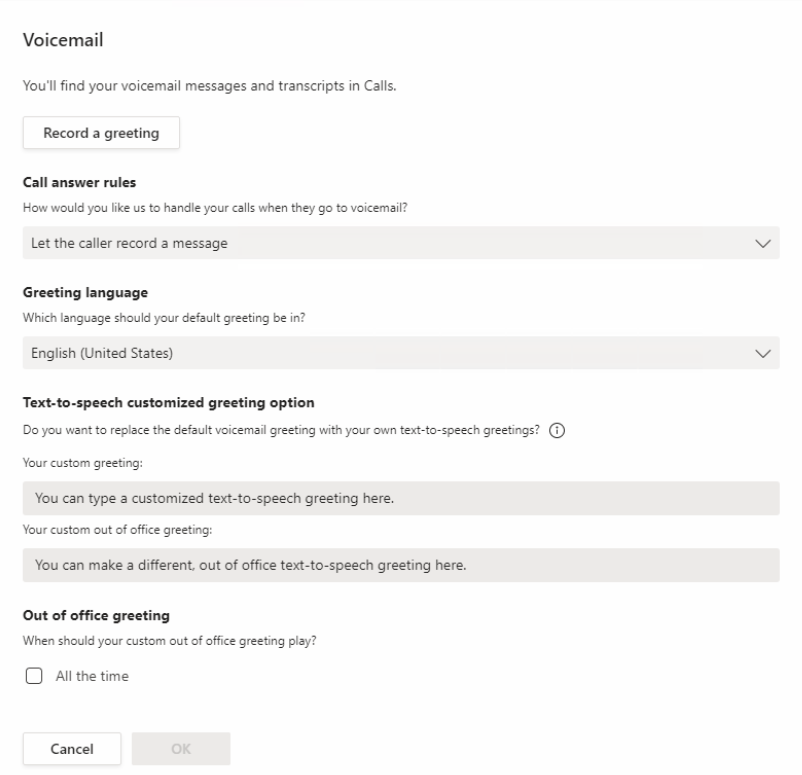 Navigate to Settings, Calls, and find the Configure Voicemail button:


Click the Record a greeting button
This will dial you into the voicemail system
Follow the prompts to configure your voicemail settings
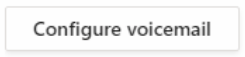 Voicemail Features
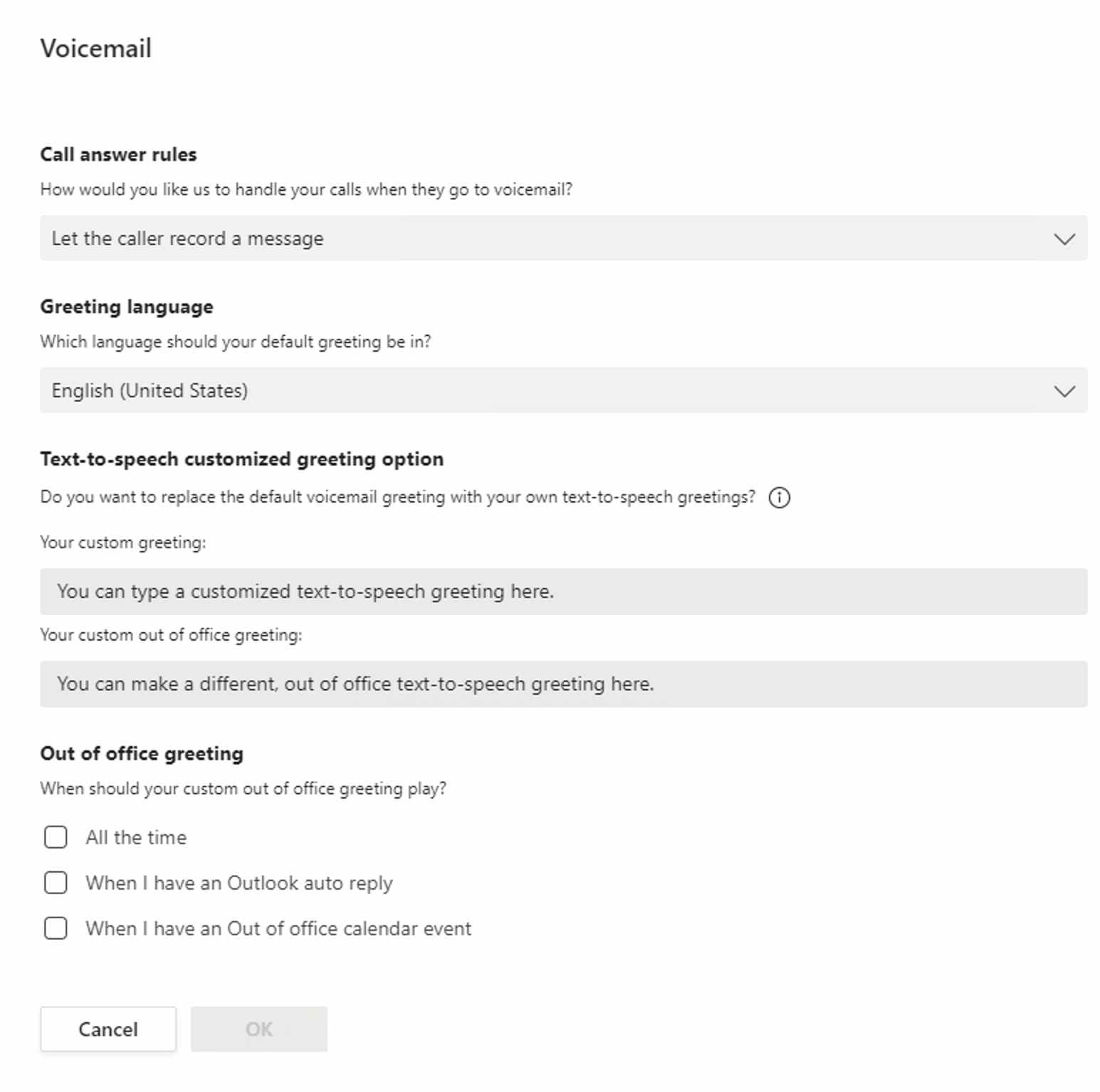 Out of Office
Use a custom Out of Office Greeting
Personalized recordings and text-to-speech options available for both standard and out of office voicemail greetings
Questions about Voicemail?
Calling Features
Transfer a Call
On an active call, click on the … and Transfer
Enter a person or a number to transfer the call
This immediately forwards the call

Consult then Transfer
Use the Consult then transfer option to introduce the caller, before forwarding the call
Calling Features
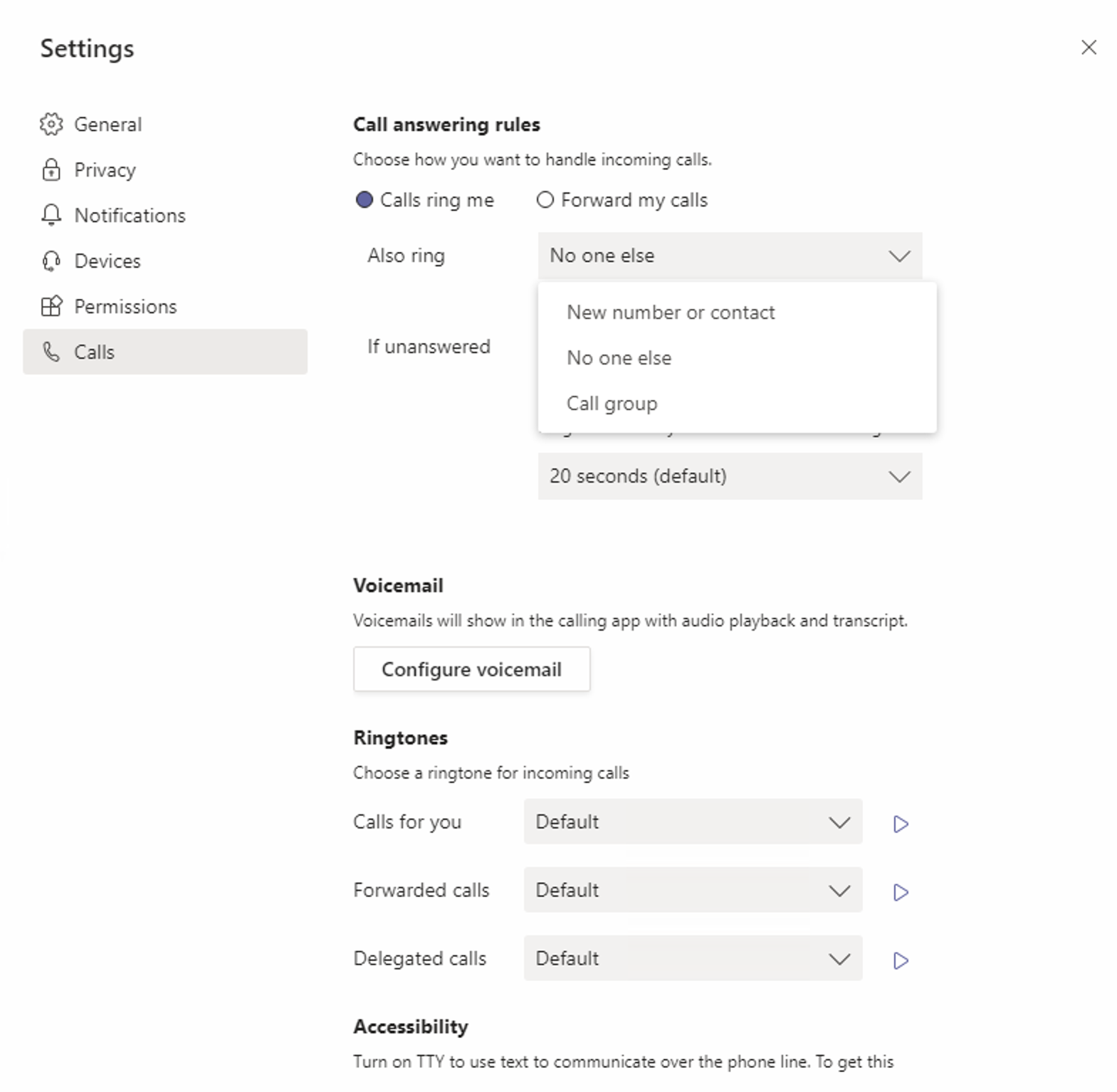 Simultaneous Ring
Calls will ring at multiple, designated destinations
Internal and external
Teams users or phone numbers
Calls are only answered by one recipient
Voicemail is delivered to the owner’s preference
Calling Features
Forwarding
Forward calls to another Teams user, call group, or an internal or external phone number
Voicemail is recorded at the forwarded destination
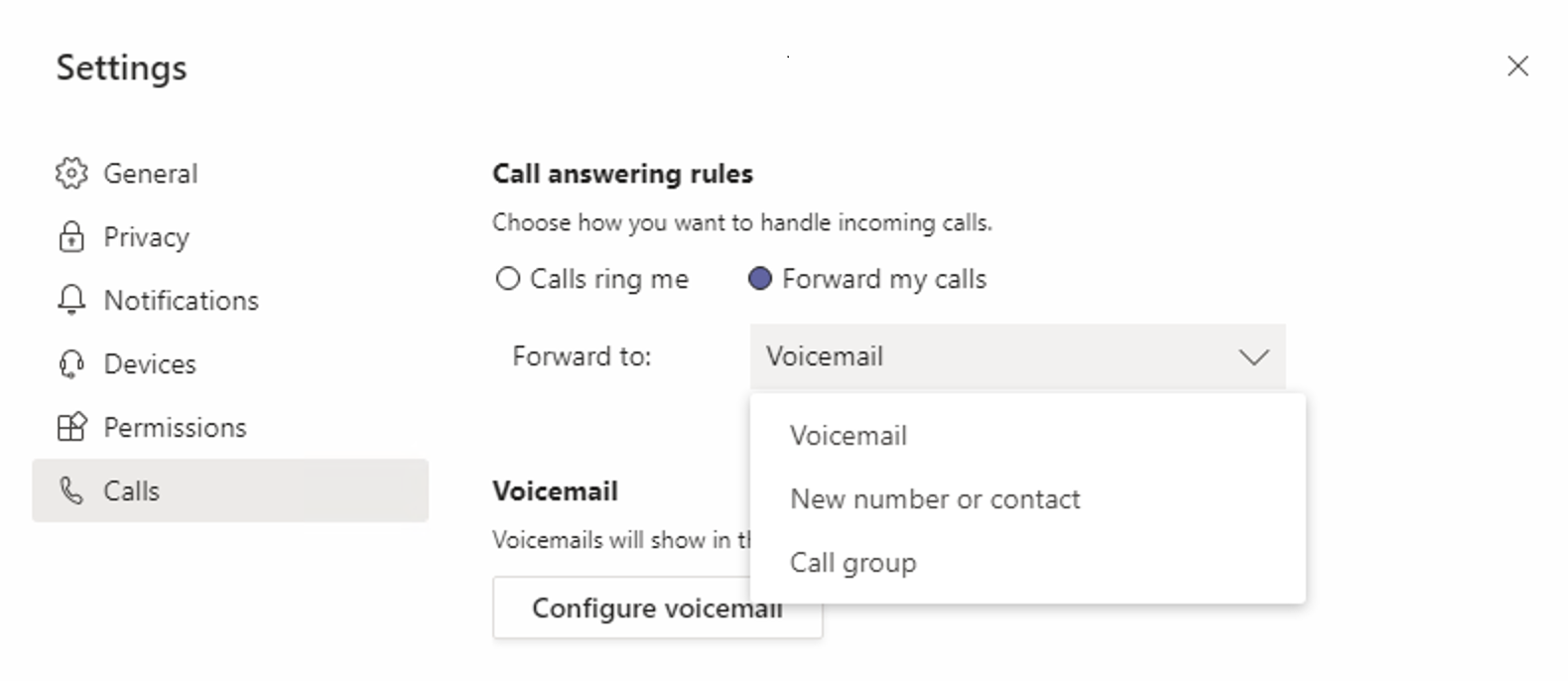 Calling Features
Delegation
Shares ownership with another Teams user
Make or receive calls as someone else
Voicemail is delivered to the owner’s preference
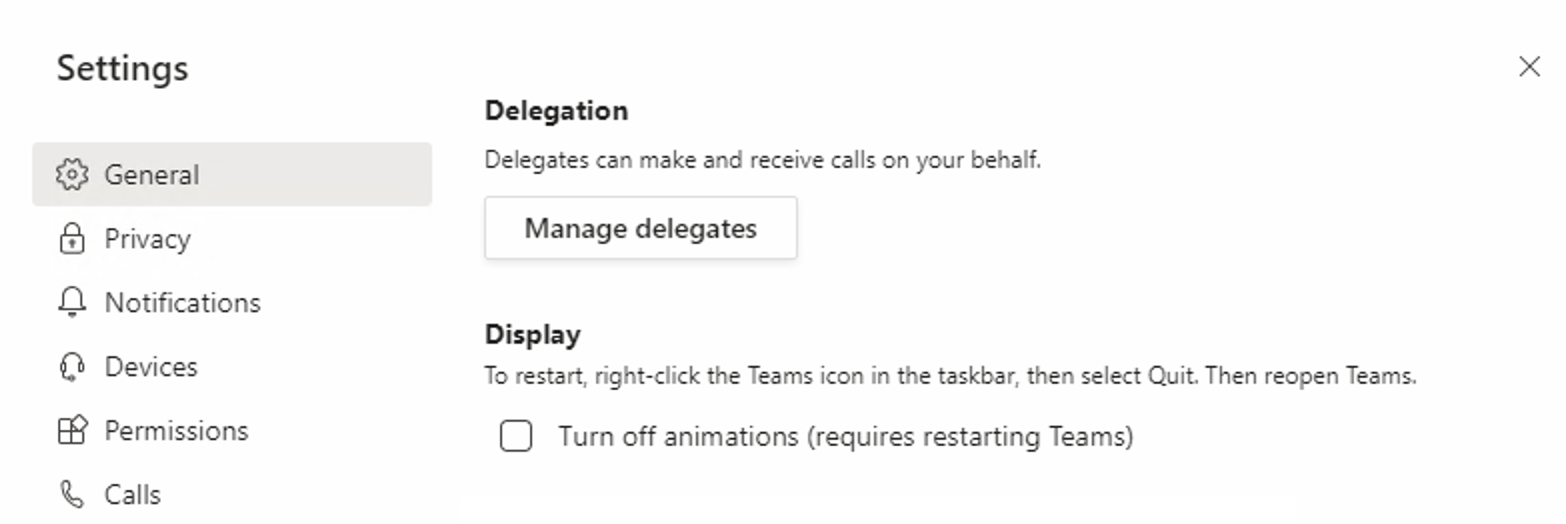 Questions about Calling Features?
Integrated Communications Platform
Unified communication across multiple Microsoft applications
Teams
Outlook
On the Web
Outlook Application
Office 365
Word
PowerPoint
Excel
Mobile Apps
Training Materials: https://icp.untsystem.edu/
Outlook
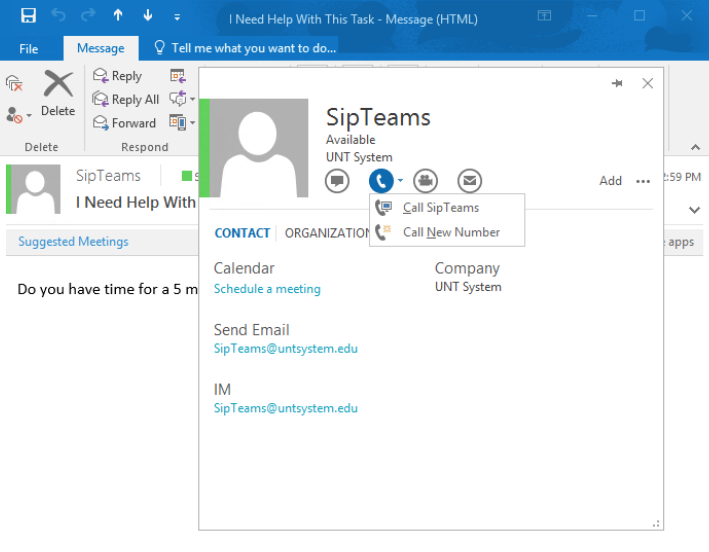 Initiate Teams Calls directly from Outlook
Status indicator shows if user is available
Expand contact card from within the email for communication choices
Use the phone option to start a call
Teams will automatically initiate the call
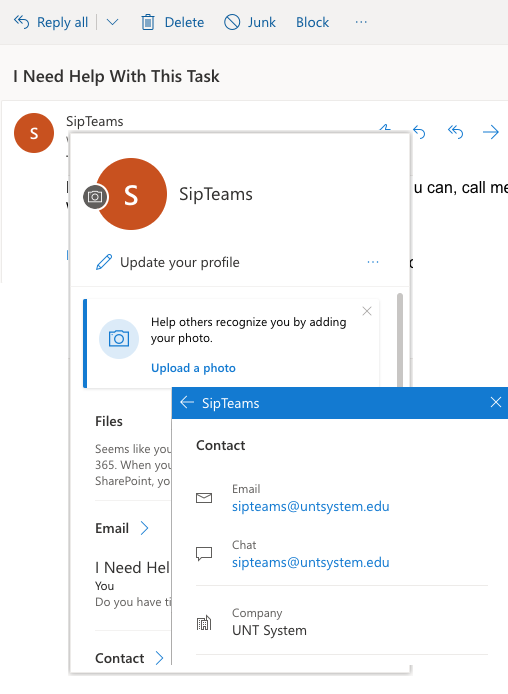 Start Chat from Outlook on the Web
Initiate Teams chat directly from Outlook on the Web
Open contact card
Expand contact details
Use the chat option to open a new chat with that user in Teams
Phone call can be initiated from the Teams chat window
Start Chat from Shared Office Documents
Initiate Teams chat directly from Office Applications
Open contact card
Use the chat option to open a new chat with that user in Teams
Phone call can be initiated from the Teams chat window
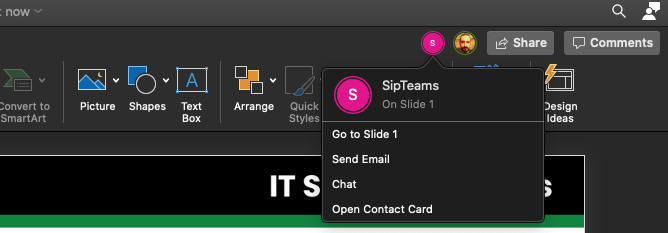 Questions about anything covered today?